An update on verification tool for HWRF
Chanh Kieu, IMSG/EMC
Objective
Have as many different types of verifications as possible besides intensity and track errors (radii, along-track, cross-track, weak versus strong, land/ocean category….);
Requirements
All verifications have to be reliable and consistent with existing verification packages;
Have to be comparable with the current package at EMC. 
Need to be simple and efficient for porting to different platforms.
NHC_verif package
The NHC verification program developed by James Franklin was selected, modified, and an interface based upon this NHC program has been developed
On vapor, go to: /gpfs/v2/home/wx24ck/programs

drwxr-xr-x    7 wx24ck   g01           32768 Nov 22 15:13 .
drwxr-xr-x    5 wx24ck   g01           32768 Nov 28 13:10 ..
drwxr-sr-x    8 wx24ck   g01           32768 Nov 22 15:13 DTC_verif
drwxr-xr-x    5 wx24ck   g01           32768 Nov 10 15:09 EMC_verif
drwxr-xr-x    7 wx24ck   g01           32768 Nov 25 14:46 NHC_verif
drwxr-xr-x    4 wx24ck   g01           32768 Nov 10 15:09 Statistics
NHC_verif package: compiling
Next go into: /gpfs/v2/home/wx24ck/programs/NHC_verif

total 832
drwxr-xr-x    7 wx24ck   g01            32768 Nov 25 14:46 .
drwxr-xr-x    7 wx24ck   g01            32768 Nov 22 15:13 ..
drwxr-sr-x    3 wx24ck   g01            32768 Nov 25 14:29 arch
-rwxr-xr-x    1 wx24ck   g01             594 Nov 25 14:29 clean
-rwxr-xr-x    1 wx24ck   g01             496 Nov 25 14:29 compile
-rwxr-xr-x    1 wx24ck   g01             829 Nov 25 14:29 configure
-rw-r--r--    1 wx24ck   g01              1299 Nov 25 14:34 configure.nhcvx
drwxr-sr-x    3 wx24ck   g01            32768 Nov 25 14:35 exec
-rw-r--r--    1 wx24ck   g01              464 Nov 25 14:29 makefile
drwxr-xr-x    5 wx24ck   g01           32768 Nov 29 15:58 run
drwxr-xr-x    3 wx24ck   g01           32768 Nov 29 15:55 src
drwxr-xr-x    2 wx24ck   g01           32768 Nov 28 15:34 utils

Type ./configure, choose an option for Fortran compiler (PGI or IBM), and run ./compile
NHC_verif package: running
Next go into: /gpfs/v2/home/wx24ck/programs/NHC_verif/run

total 832
drwxr-xr-x    4 wx24ck   g01           32768 Nov 30 15:53 .
drwxr-xr-x    8 wx24ck   g01           32768 Nov 30 15:41 ..
drwxr-xr-x    2 wx24ck   g01           32768 Nov 30 15:52 data
lrwxrwxrwx    1 wx24ck   g01              22 Nov 30 15:53 emc_driver.sh
lrwxrwxrwx    1 wx24ck   g01              24 Nov 30 15:53 emc_gs_table.sh
lrwxrwxrwx    1 wx24ck   g01              25 Nov 30 15:53 emc_namelist.txt
lrwxrwxrwx    1 wx24ck   g01              24 Nov 30 15:53 emc_nhc2grads.exe
lrwxrwxrwx    1 wx24ck   g01              26 Nov 30 15:53 emc_nhc2grads.f90
lrwxrwxrwx    1 wx24ck   g01              29 Nov 30 15:53 emc_template_ctl.tbl
lrwxrwxrwx    1 wx24ck   g01              28 Nov 30 15:53 emc_template_gs.tbl
drwxr-xr-x    2 wx24ck   g01           32768 Nov 30 15:52 model_logs
lrwxrwxrwx    1 wx24ck   g01              23 Nov 30 15:53 verify_model.exe
lrwxrwxrwx    1 wx24ck   g01              25 Nov 30 15:53 verifym_ctrl.dat 


1. Edit the home path in ./emc_driver.sh 
2. Edit the namelist file ./emc_namelist.txt
NHC_verif package: running
edit some NHC input parameters in the emc_namelist.txt file:

#
# Input verification parameters
#
# verif - option of verification: intensity/track/radii/all
# ntype - option for NHC verification. Note that it can onlt take
#         the entire year or mutil year format. Single case will
#         be processes as though that year has 1 case. This saves
#         a lot of formatting.
# ntime - number of verification lead time (by default = 21 for 5
#         days forecast, output every 6h)
# title - experiment title for plotting
#
verif: all
ntime: 21
ntype: ALAL2011
title: ALL 2011 ATLANTIC THRU 18L
NHC_verif package: running
edit models to process and the adeck files :

#
# Note: model,mark,style,color,thick,
#
model:  HWRF  1     1    2     9
model:  GFDT  2     1    4     9
model:  CLP5  3     1    9     9
model:  SHF5  4     1    9     9
model:  GFDL  5     1    3     9
model:  H3GP  6     1    7     9
model:  OFCL  1     1    1     9
#
# put the adeck files in the lines below. One line per adeck file
#
adeck: aal012011
adeck: aal022011

Then run: ./emc_driver.sh. All figures  will be put in ./run/figures/
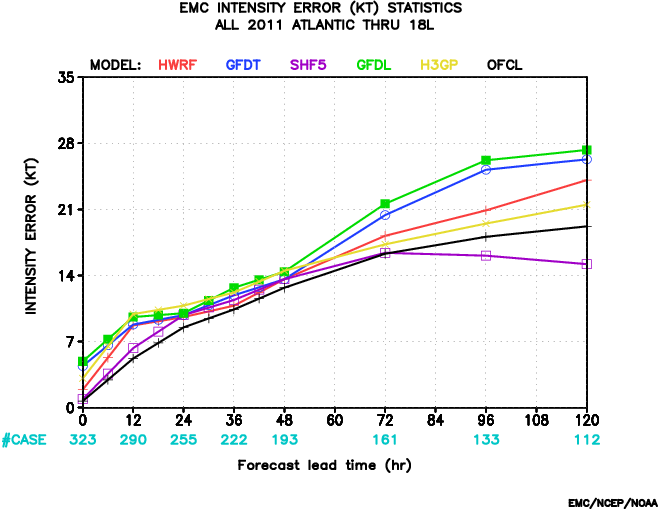 Verification intensity (all/strong/weak)
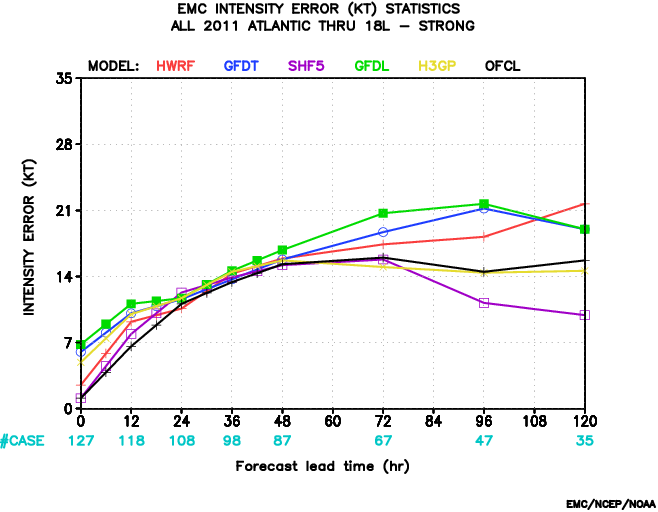 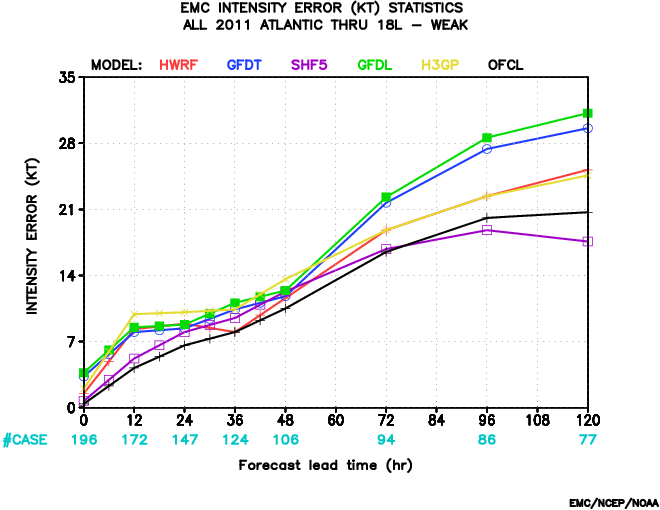 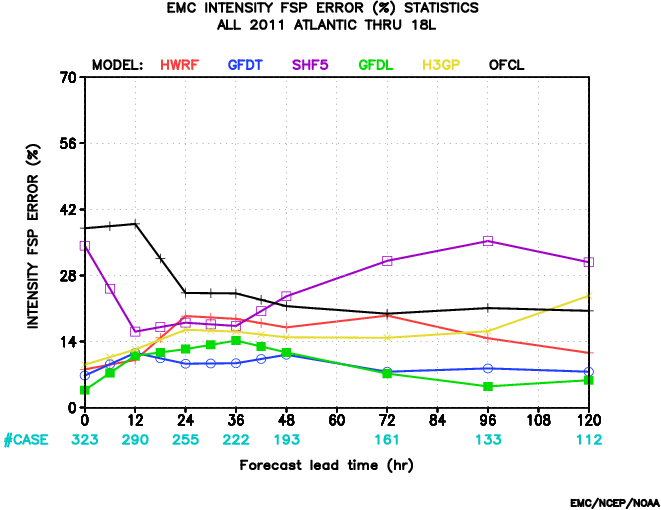 Verification FSP intensity (all/strong/weak)
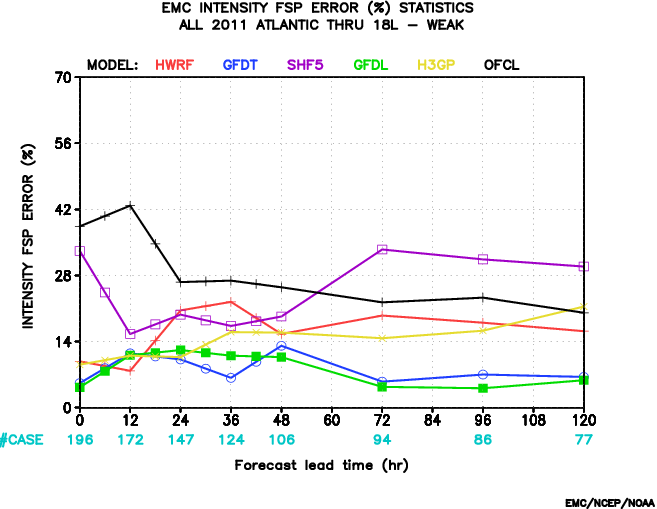 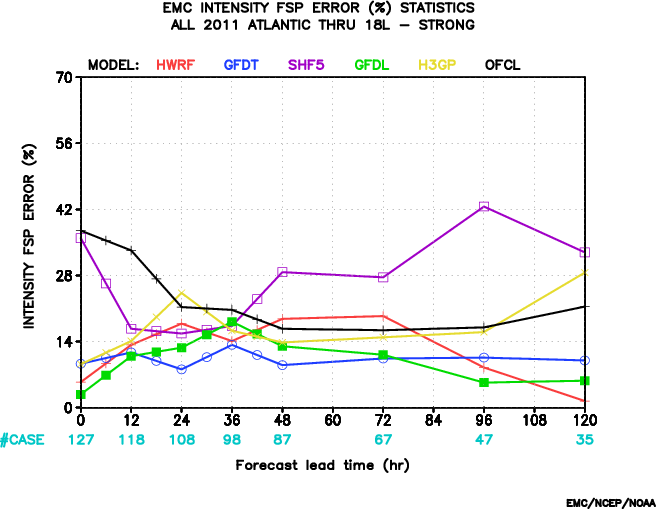 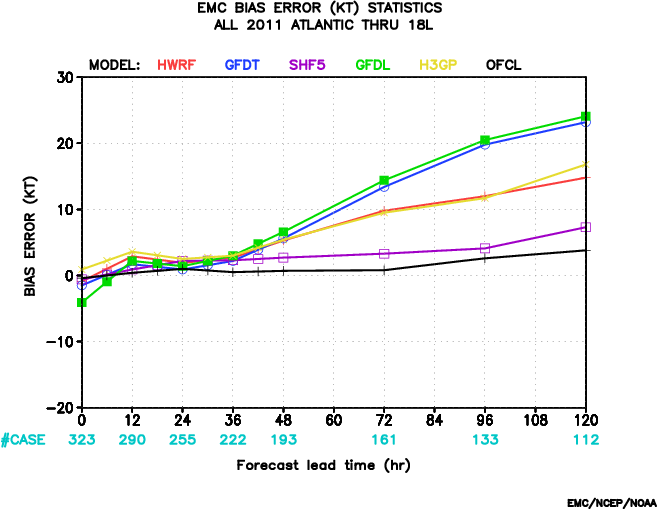 Verification intensity bias (all/strong/weak)
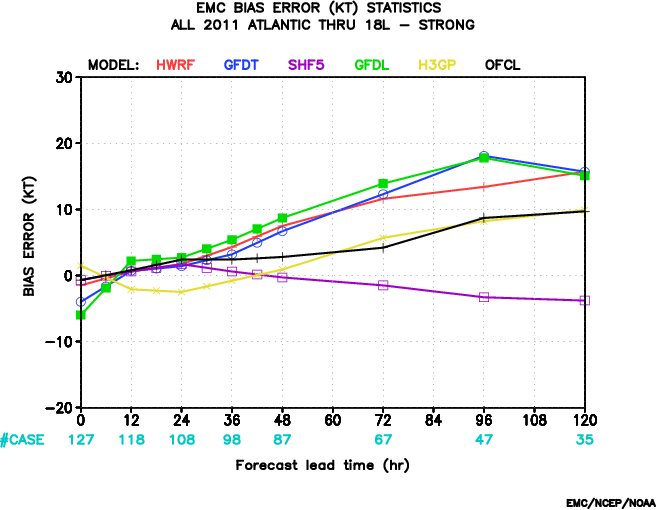 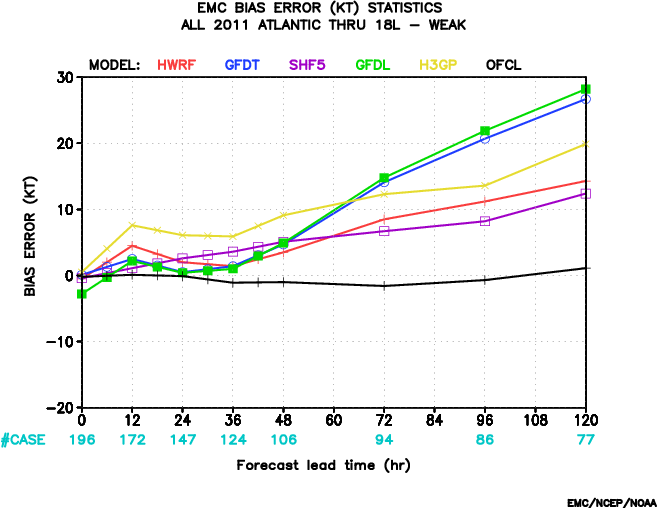 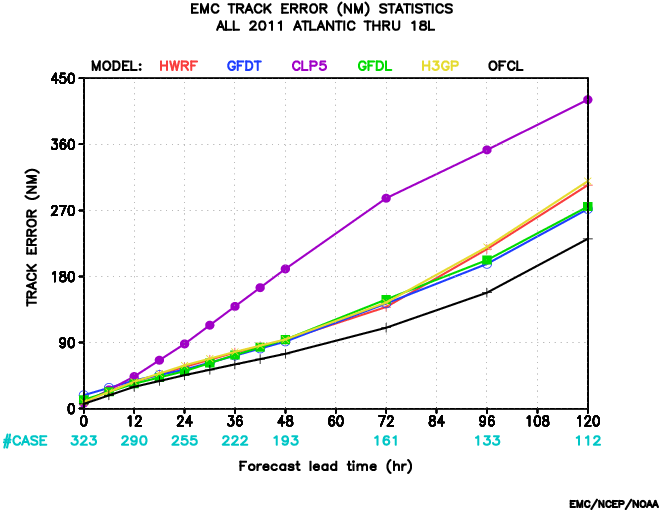 Verification track (all/strong/weak)
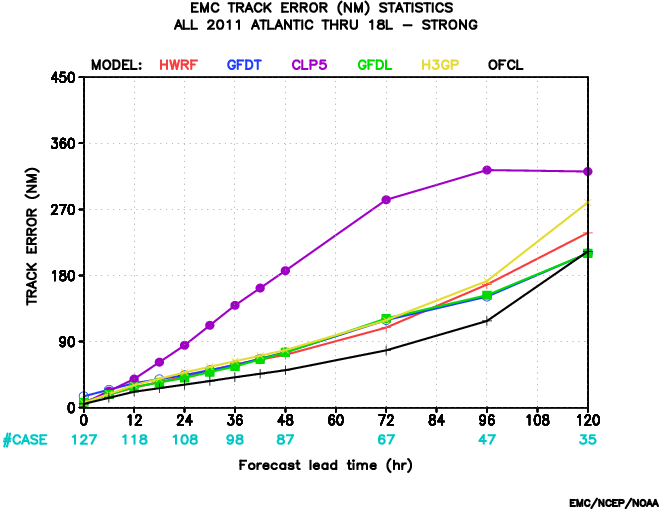 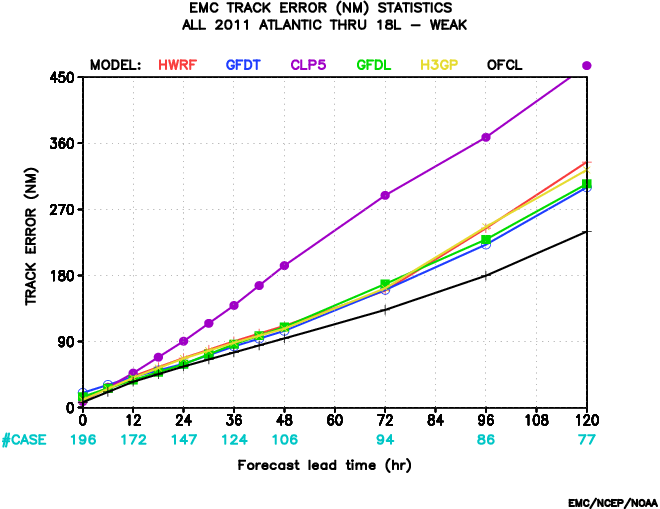 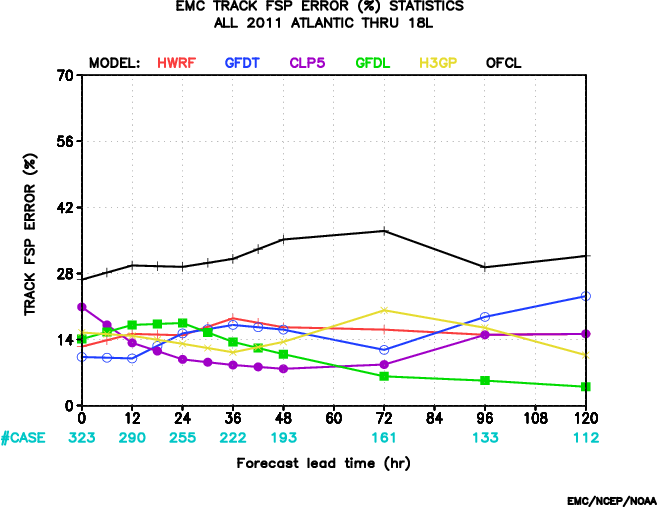 Verification FSP track (all/strong/weak)
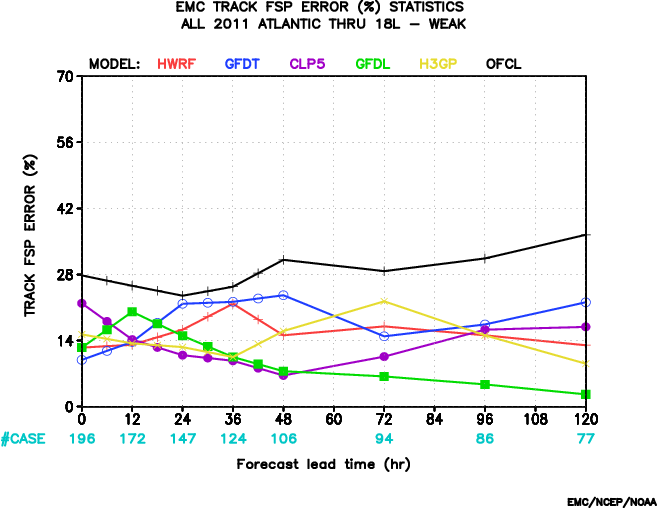 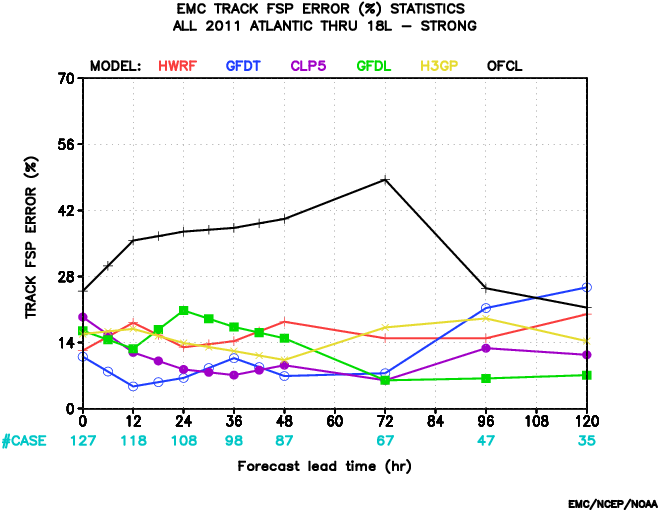 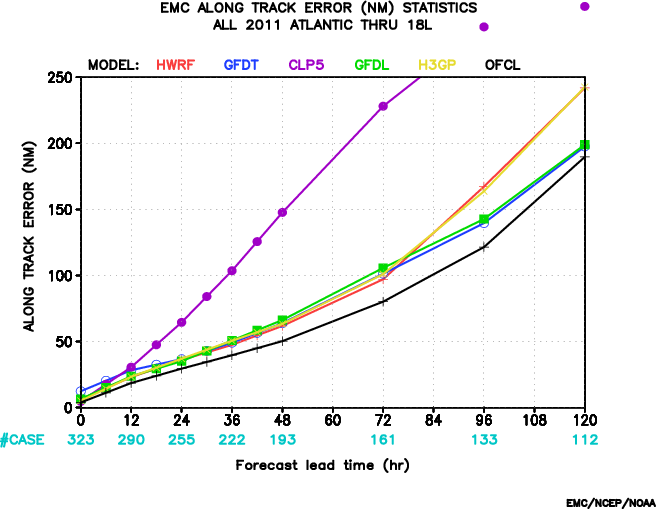 Verification along track (all/strong/weak)
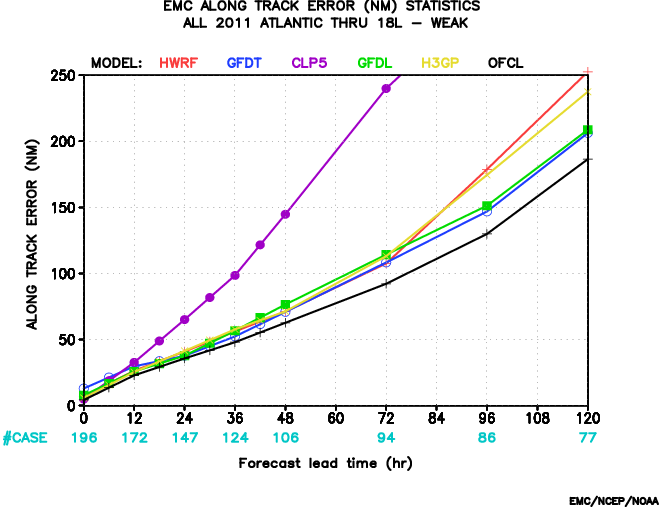 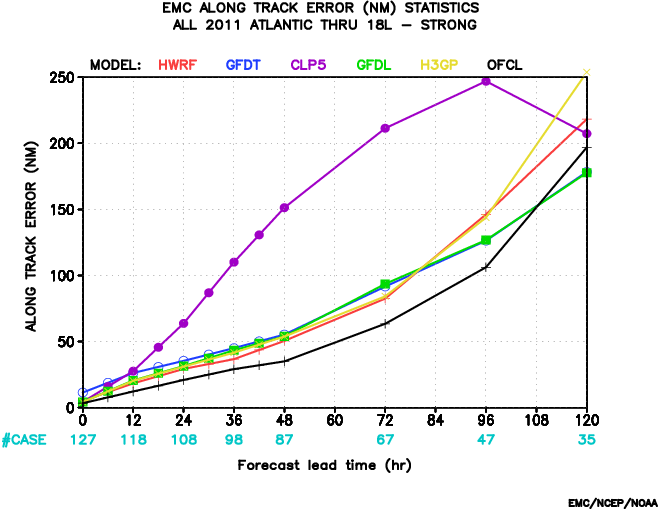 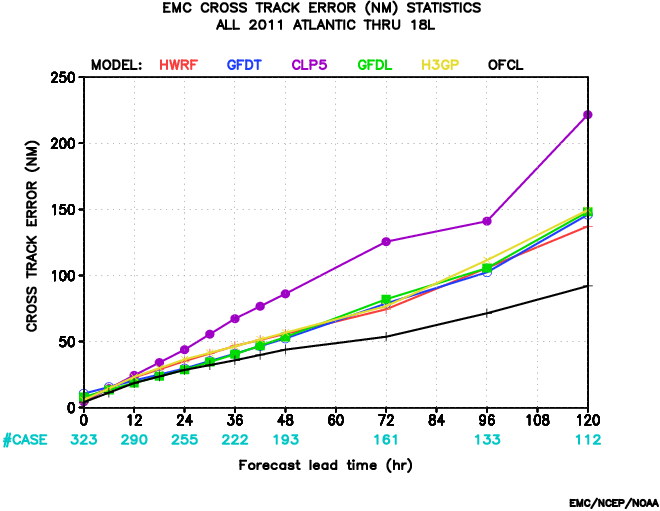 Verification cross track (all/strong/weak)
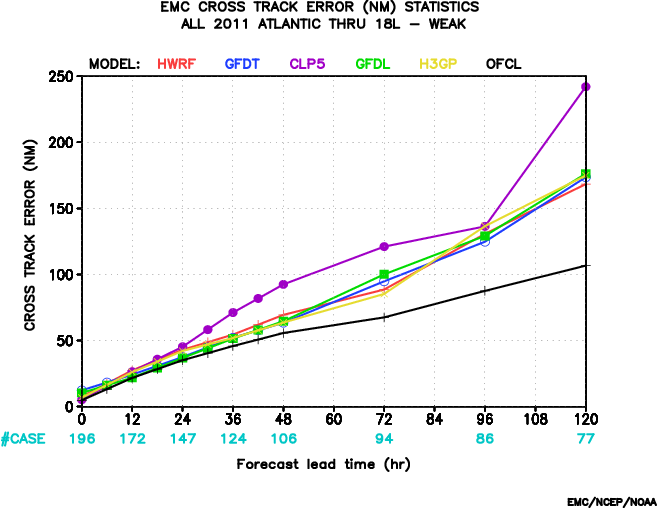 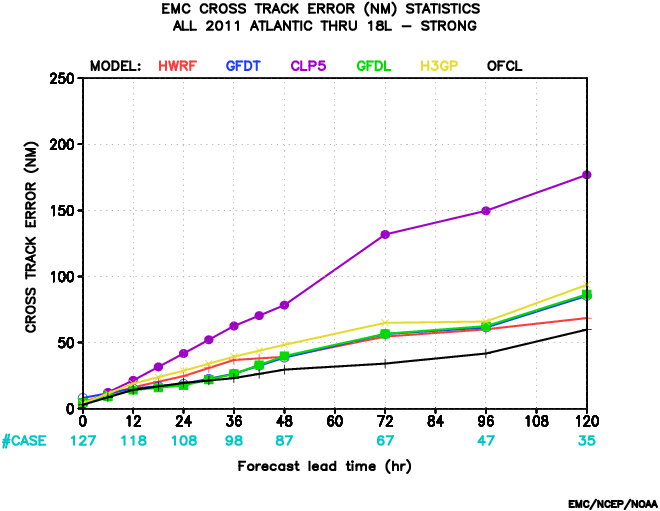 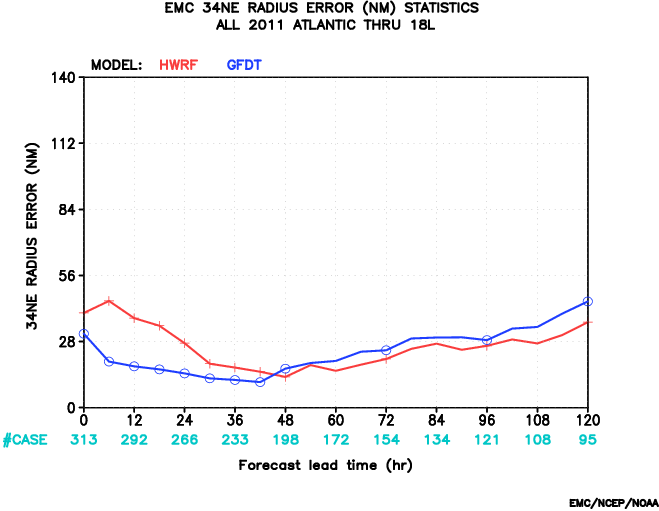 Verification 34NE radii (all/strong/weak)
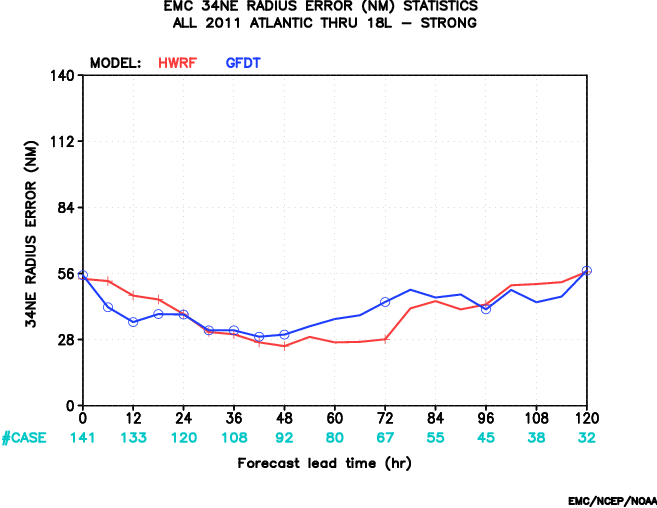 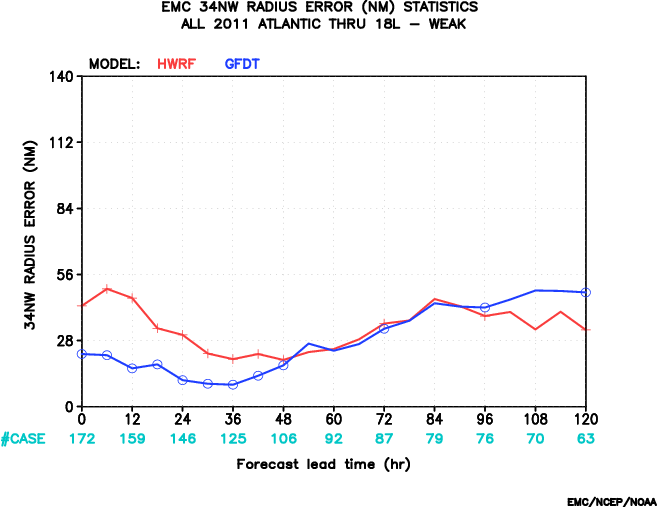 Further verifications
2D verifications (i.e., field verification) of some basic variables at each level or vertical cross sections w.r.t. radar or satellite?
Grid points verifications w.r.t. GDAS?